Сбалансированностьдатасета
Казюлина Марина
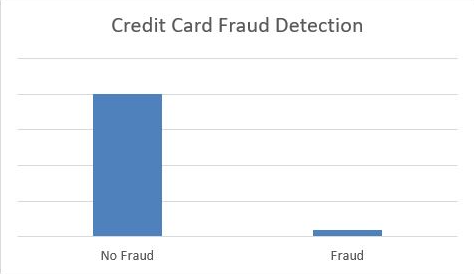 Антифрод
Диагностика редких заболеваний
Предсказание оттока клиентов
Стихийные бедствия
Часто один класс сильно перевешивает другой. 
Ну а что в этом такого?
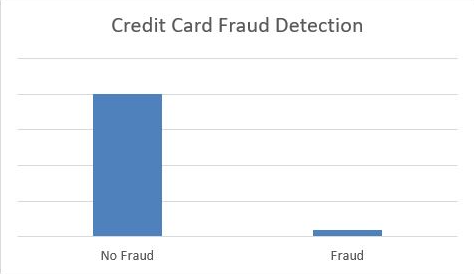 95% – класс 1; 5% – класс 0
обучаем модель, чья цель – давать как можно больше правильных ответов для объектов датасета
константный прогноз – все объекты из класса 1
Доля правильных ответов составляет 0.95!А ведь модель ничего выучила о данных.
No information rate (NIR) – доля самого объемного класса в датасете.
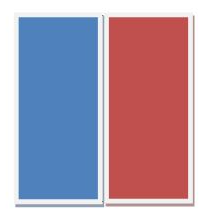 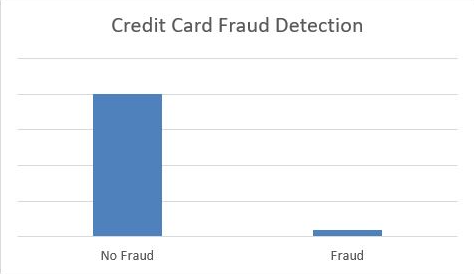 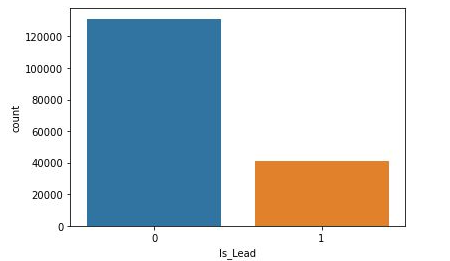 NIR = 0.95
NIR = 0.76
NIR = 0.5
Очень хочется, чтобы доля правильных ответов модели была выше NIR.А как?
Ч1: подходящие метрики качества
F1-score – устойчив к дисбалансу
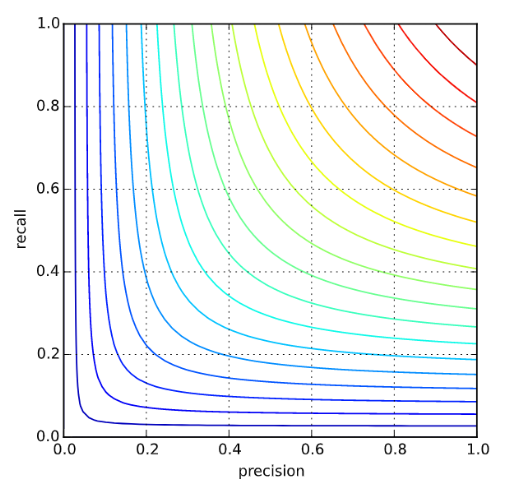 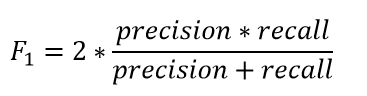 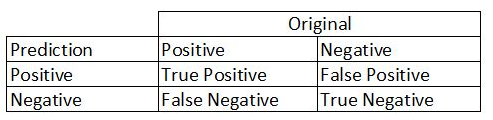 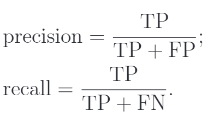 Ч2.1: Resampling
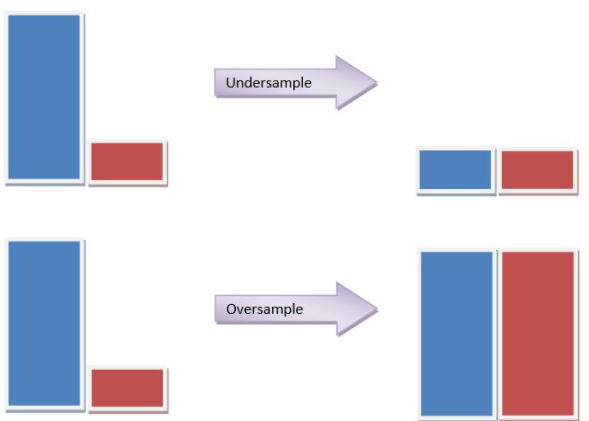 Ч2.1: Synthetic Minority Oversampling Technique (SMOTE)
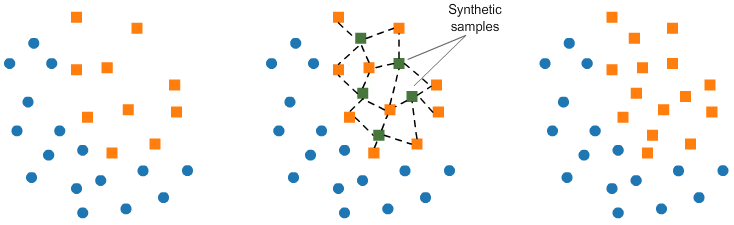 Why balancing your dataset is important?

5 Techniques to Handle Imbalanced Data

НИУ ВШЭ, ПМИ, МО1, лекция 5